Minor bodies observation from Earth and space: asteroid (2867)Steins 
A. Coradini, M.T. Capria, F. Capaccioni, and the VIRTIS International Team
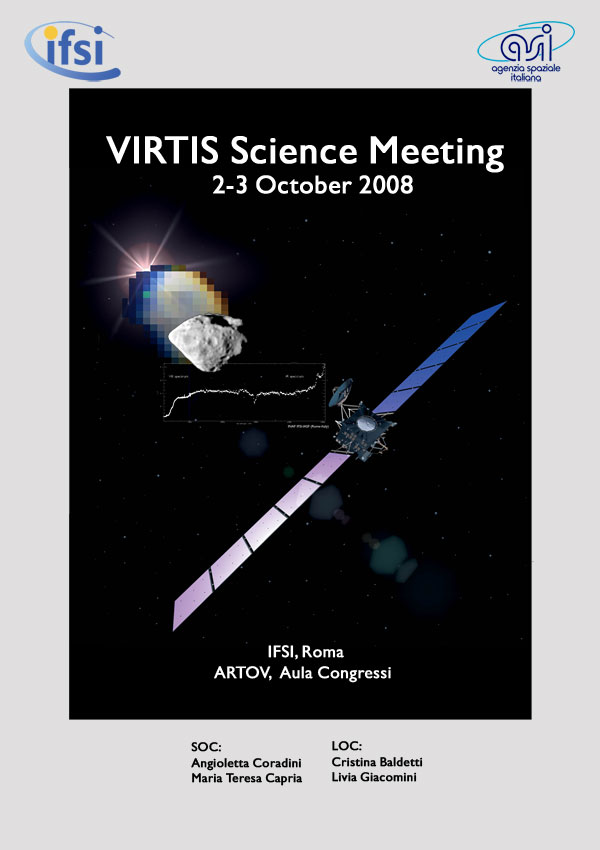 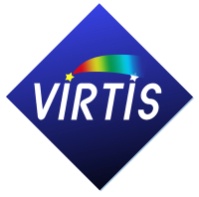 Rosetta mission
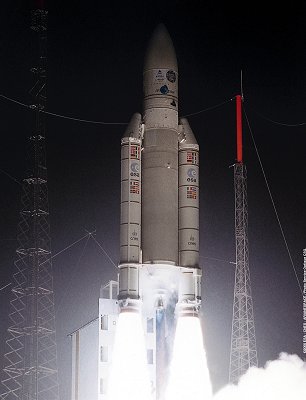 Cornerstone ESA mission launched 
2 March 2004, main target is the comet 67P/Churyumov-Gerasimenko 
Mars swing-by 25 February 2007Steins fly-by 5 September 2008Lutetia fly-by 10 June 2010Comet rendezvous manoeuvres 
22 May 2014Lander delivery 10 November 2014Escorting the comet around the Sun November 2014 - December 2015End of mission December 2015
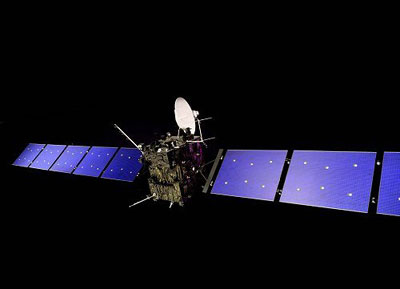 Rosetta mission
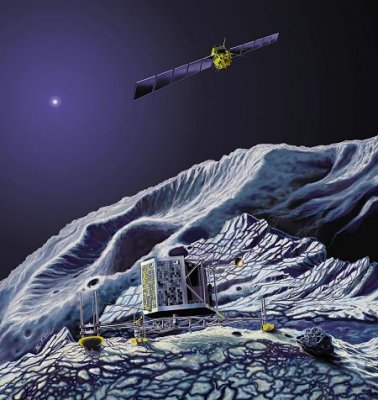 The Rosetta orbiter has eleven scientific instruments: 
ALICE Ultraviolet Imaging Spectrometer 
CONSERT Comet Nucleus Sounding 
COSIMA Cometary Secondary Ion Mass Analyser 
GIADA Grain Impact Analyser and Dust Accumulator 
MIDAS Micro-Imaging Analysis System 
MIRO Microwave Instrument for the Rosetta Orbiter 
OSIRIS Rosetta Orbiter Imaging System 
ROSINA Rosetta Orbiter Spectrometer for Ion and Neutral Analysis 
RPC Rosetta Plasma Consortium 
RSI Radio Science Investigation 
VIRTIS Visible and Infrared Mapping Spectrometer
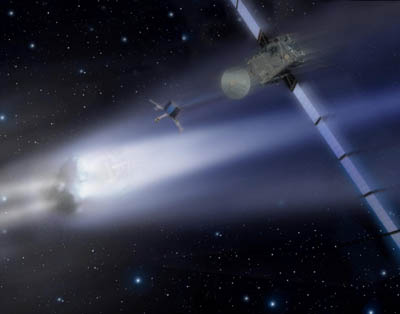 VIRTISVisible and InfraRed Thermal Imaging Spectrometer
VIRTIS is an imaging spectrometer that combines three unique data channels in one compact instrument. Two of the data channels are committed to spectral mapping and are housed in the Mapper (-M) optical subsystem.   The third channel is devoted to spectroscopy and is housed in the High resolution (-H) optical subsystem.
radiator
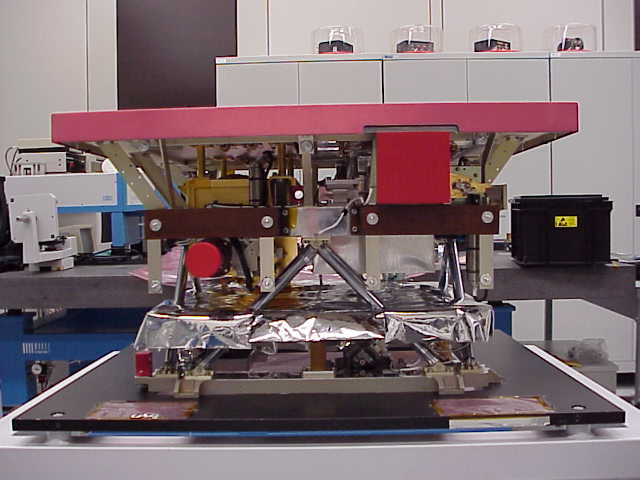 VIRTIS-H
S/C interface
VIRTIS-M
VIRTIS
The scientific objectives of VIRTIS during the Rosetta mission are:

study the  cometary nucleus and its environment,
determine the nature of the solids on the nucleus surface, 
identify the gaseous species, 
characterise the physical conditions of the coma,
measure the temperature of the nucleus, 
help with the selection of landing sites
characterise the asteroids Steins and Lutetia
VIRTIS
2867 Steins
The Rosetta spacecraft flew by asteroid Steins at 18:58 UTC on 5 September 2008 at a distance of about 800 km.
Asteroid 2867 Steins was selected as a scientific target to be observed, and flown by, during the cruise phase of the Rosetta mission. The Rosetta fly-by provided a unique opportunity to perform the first in-situ exploration.
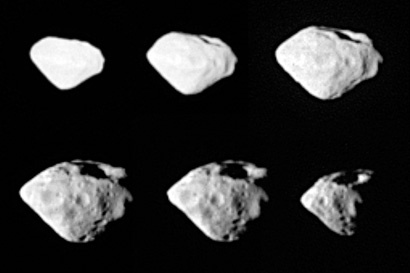 OSIRIS NAC   image of the asteroid Steins
Ground based spectra of E- Type asteroids
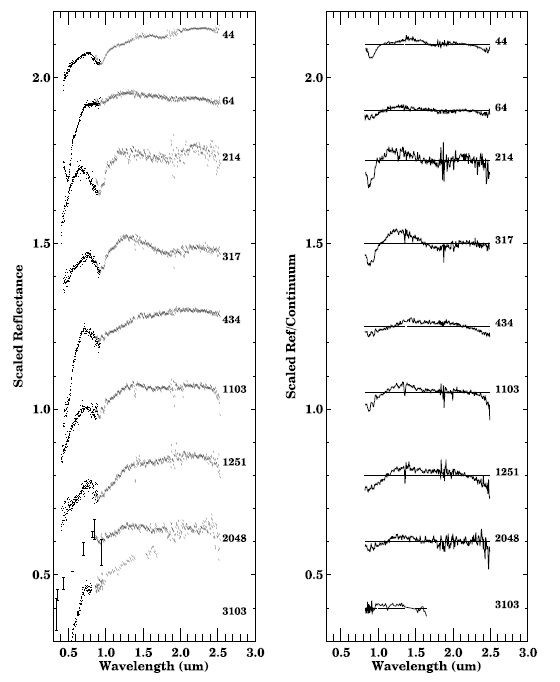 The asteroid Steins, on the basis of ground based observation,  has been classified as a rare, E-type asteroid of which little is known.  E types were originally proposed to be linked to the enstatite achondrite meteorites (also known as the aubrites) by Zellner et al. [1977]
A. Coradini Rindberg-Castle 25-28 February 2009
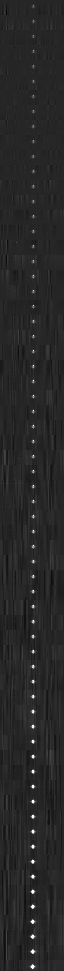 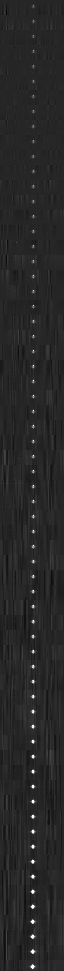 Encounter geometry
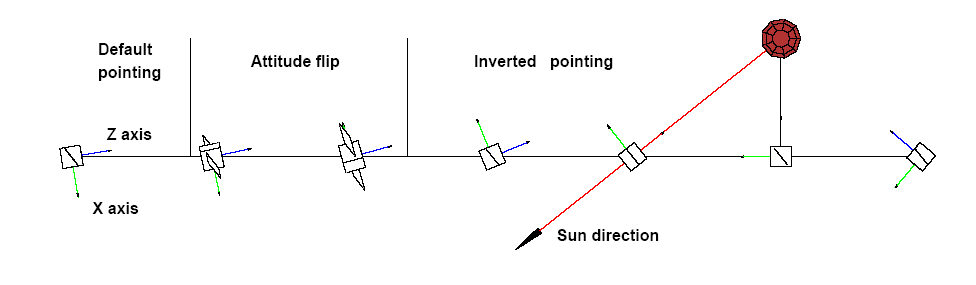 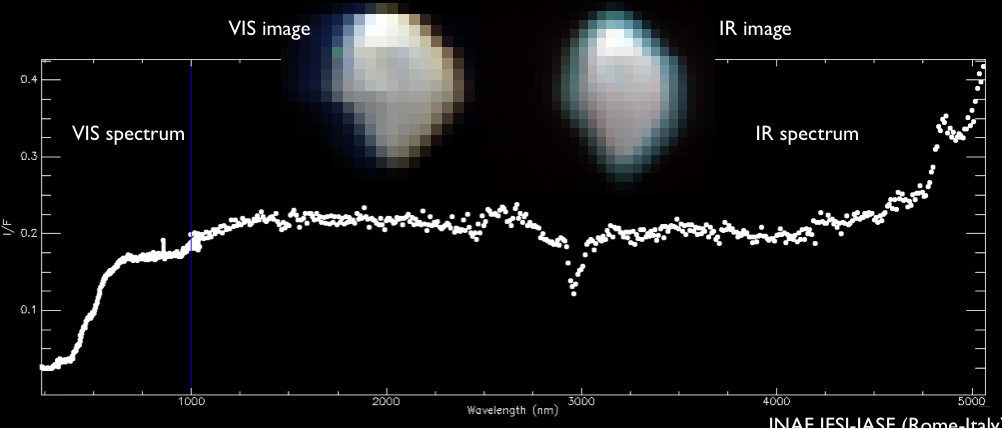 VIRTIS
Thermal Background
Evolution Phase
76min
Attitude
Flip Phase
20min
Asteroid Fly-By Mode and 
Closest Approach Phase
45min
Far
Approach Phase
6.5 hours - 
Light curve
Closest Approach
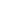 Steins lightcurve from OSIRIS
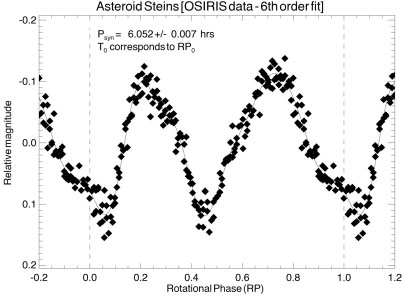 Steins lightcurve in the VIS(average of 11 bands centered at 0.894 µm)
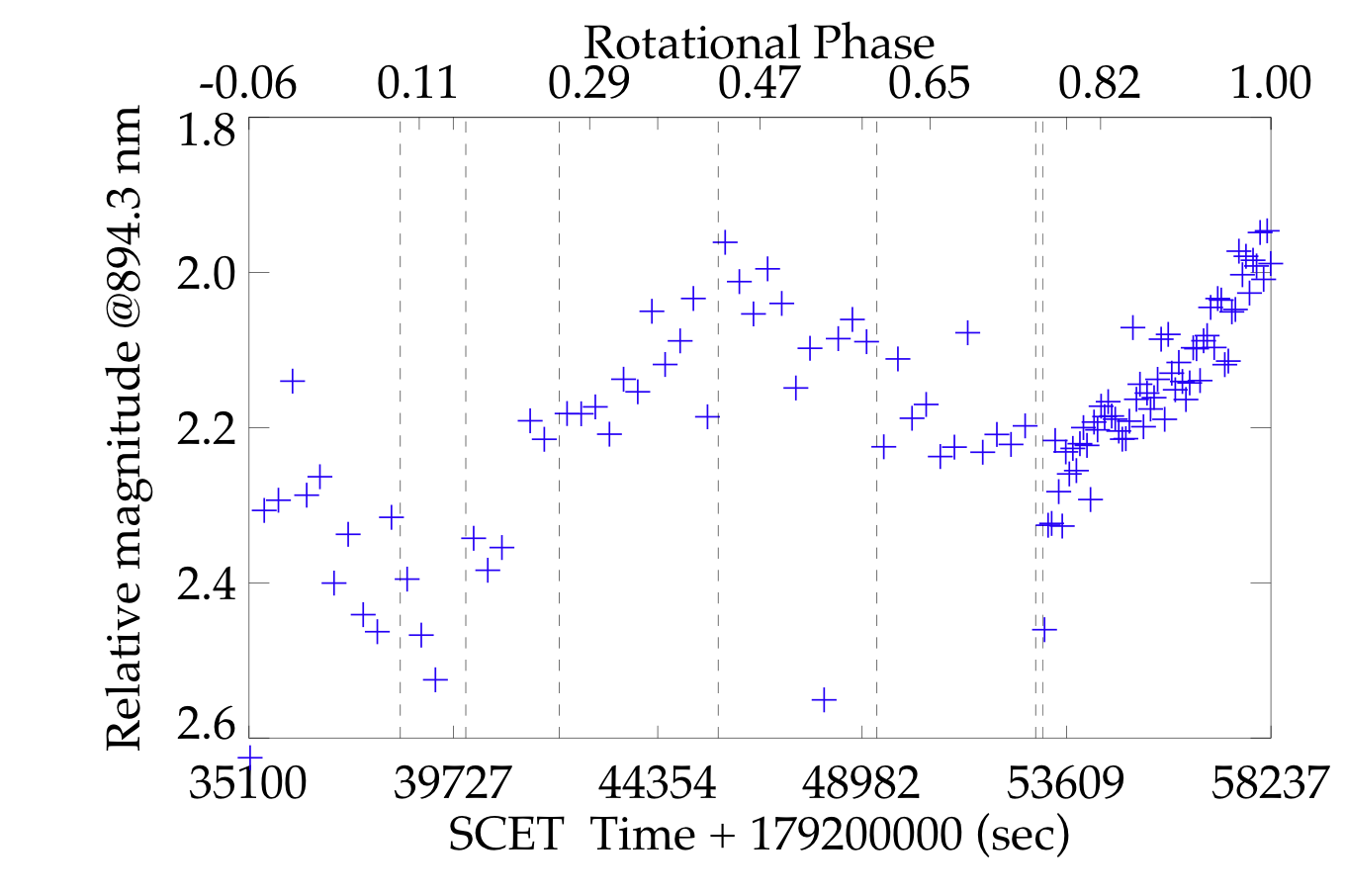 0.431 rotational phase
Relative magnitude amplitude = 0.31
Phase interval = 0.437
Phase interval = 0.569
6
Steins lightcurve in the IR(average of 11 bands centered at 1.363 µm)
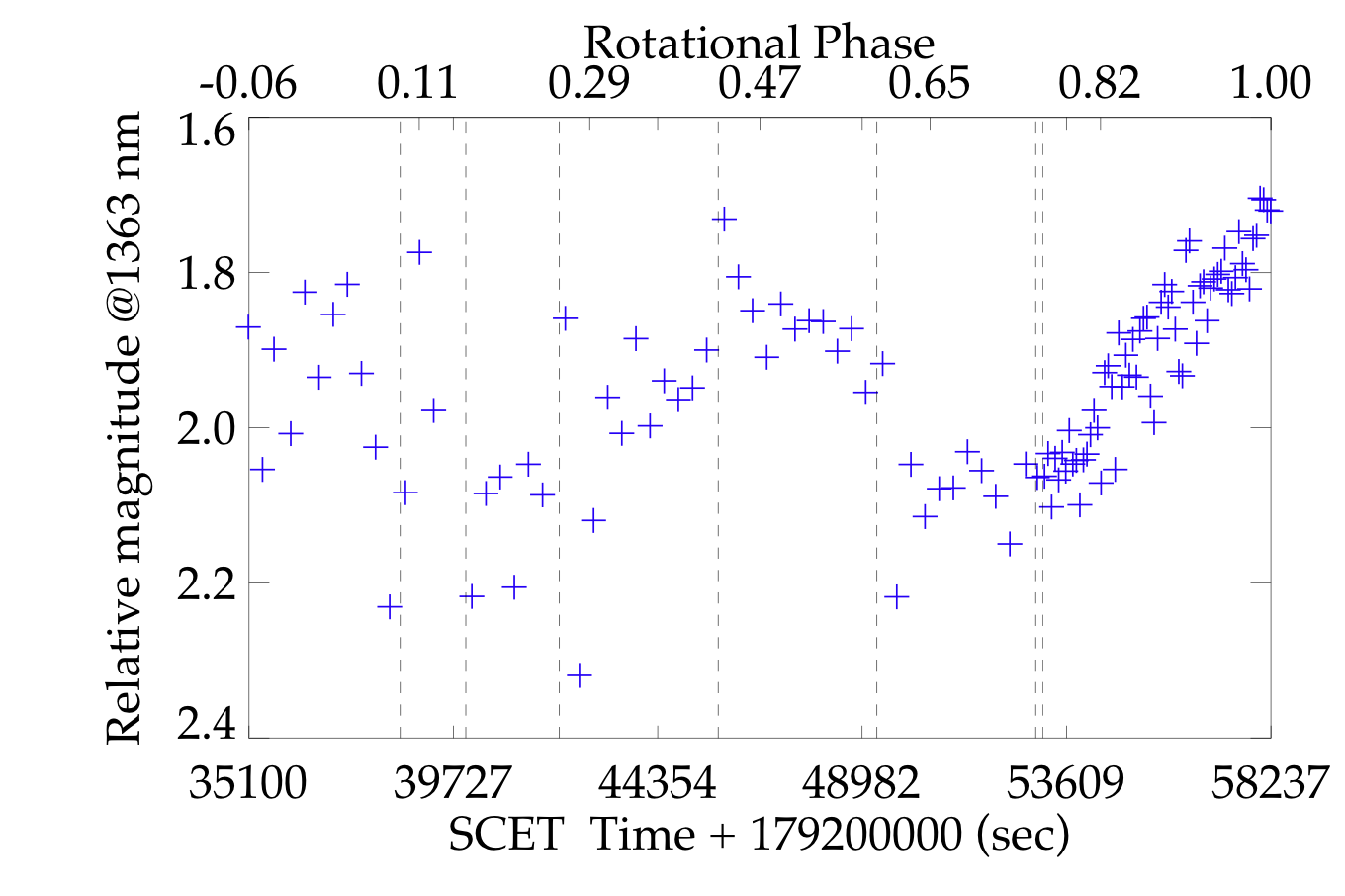 0.431 rotational phase
Relative magnitude amplitude = 0.4
Phase interval = 0.437
Phase interval = 0.569
Visual Reflectance Spectral Variability
Several small features can be found in the visible range . 
We have applied the  Brown (IEEE 2006) method to identify “stable “ signatures” based on the “derivative analysis
The 0.5 band is clearly identified
Filter Position 
640-651 nm
A. Coradini Rindberg-Castle 25-28 February 2009
Comparison VIRTIS OSIRIS: data are normalized @ 0.63 µm
There is a discrepancy in the UV, due to low VIRTIS sensitivity and a still not satisfactory calibration however,  the signature at 0.5 µm is present in both spectra
Infrared: different spectra “zones”
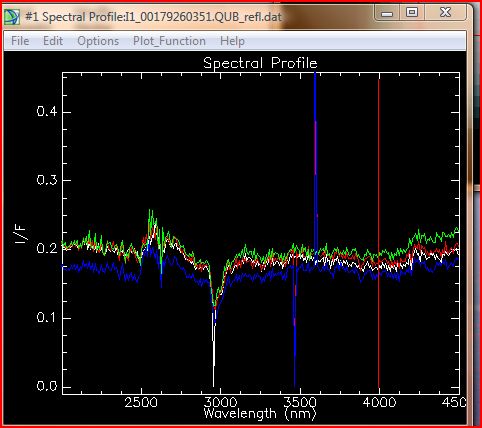 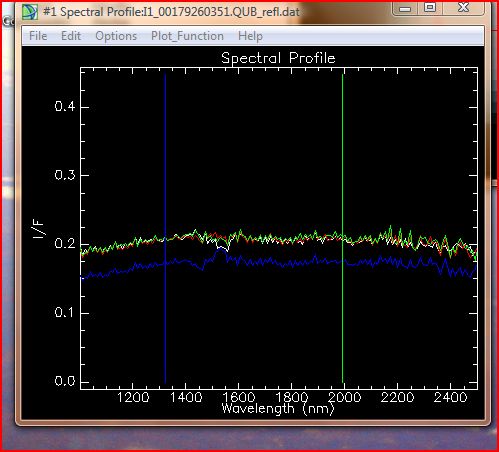 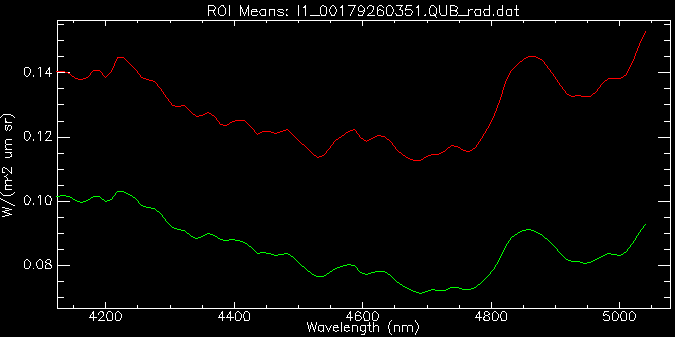 Zone 1 is relatively flat
Zone 2 is possibly characterized by a large band whose presence should be confirmed  due to filters overlapping
Zone 3 is dominated by the thermal background on which two  or more bands can be identified
The
A. Coradini Rindberg-Castle 25-28 February 2009
Comparison Steins – 434 Hungaria
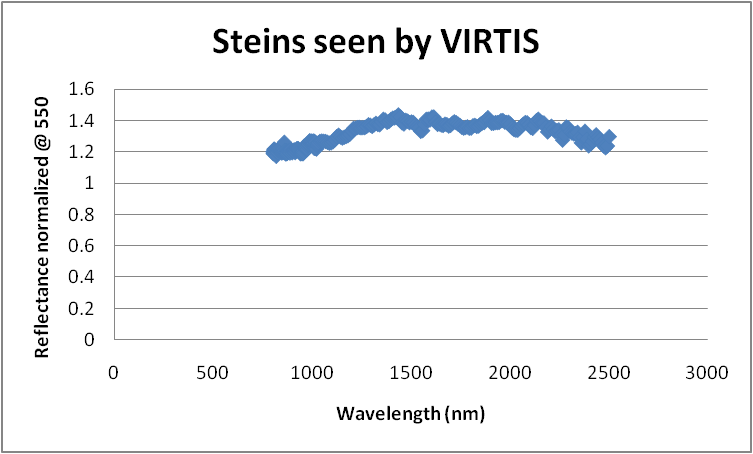 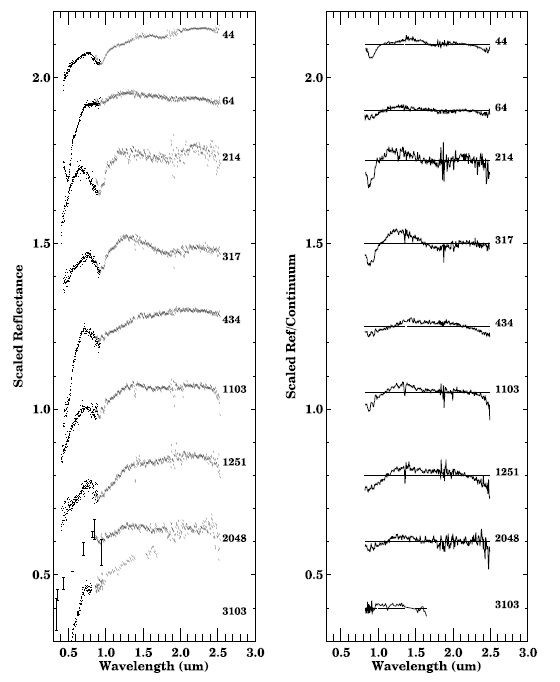 Strong similarities are present
The IR region of the spectrum
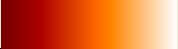 230
200
Temperature (left)and emissivity( right)  Maps for ε =1
In order to compute the reflectance in the IR region, the thermal contribution must be removed from the spectrum. To do that we have explored different values of the emissivity ε. The variability range of ε that brings to good results is between 0.9-1.0
Temperature map
Emissivity map
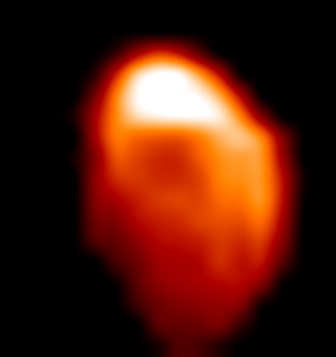 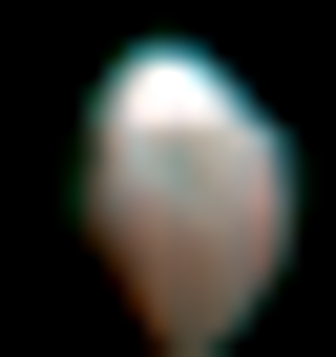 200-220 K
Conclusions
VIRTIS is working  perfectly
The light curve is in good agreement with one obtained by OSIRIS
Preliminary  analysis  of  VIS spectra confirms the  E-type classification
Thermal infrared (3-5 µm) spectra are icompatible with  an overall aubritic composition
Map of asteroid  temperature  obtained by VIRTIS shows  a variability between  200-220  K